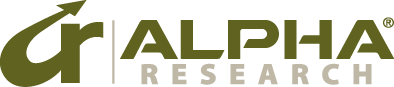 Медии и външна политикаМнения на българите
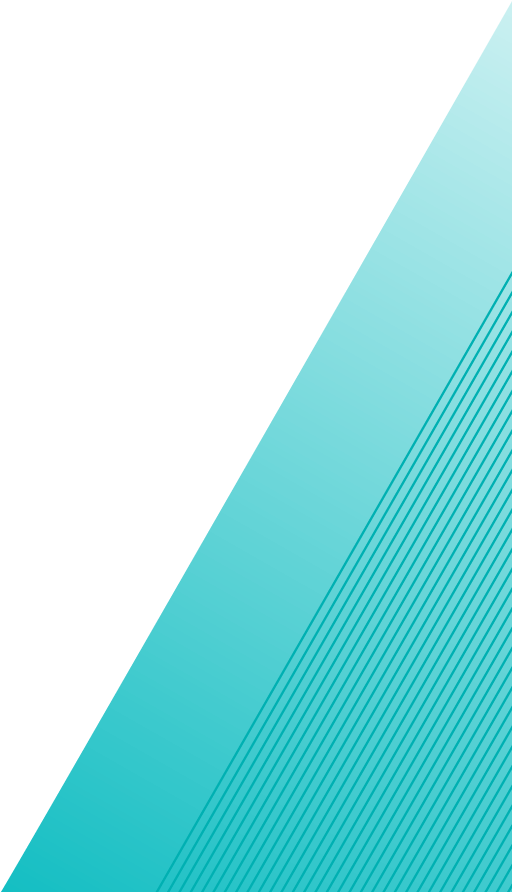 Изследване на Фондация „Конрад Аденауер“ и Социологическа агенция „Алфа Рисърч“
Нели Динева, Алфа Рисърч
www.kas.de
21/11/2018
Методологическа рамка
Целева група на изследването: пълнолетно население на страната 18+
Вид проучване: национално представително
Методология и обем на извадката: двустепенна стратифицирана, 1027 ефективни интервюта
Метод на регистрация: пряко лично интервю
Период на провеждане: септември 2018 г.
Изготвяне на въпросника: Фондация „Конрад Аденауер“ – Медийна програма и „Алфа Рисърч“
Теренна работа и обработка на данните: „Алфа Рисърч“
Медии и външна политика
21/11/2018
2
Доверие в медиите
Медии и външна политика
21/11/2018
3
Доколко медиите в България са зависими или независими?
63%
10%
Медии и външна политика
21/11/2018
4
Доколко медиите в страната са зависими или независими?околко медиите в страната са зависими или независими?
Медии и външна политика
21/11/2018
5
До каква степен имате доверие на журналистите в България?
Медии и външна политика
21/11/2018
6
До каква степен имате доверие на журналистите в България?
Медии и външна политика
21/11/2018
7
Доколко добре или недобре се чувствате информирани от медиите по актуални политически въпроси?
47%
Медии и външна политика
21/11/2018
8
Доколко добре или недобре се чувствате информирани от медиите по актуални политически въпроси?
Медии и външна политика
Кои от следните типове медии използвате, за да се информирате по теми относно българската и международната политика?
21/11/2018
9
Телевизията е медията с най-висока употреба и най-високо доверие
Медии и външна политика
21/11/2018
10
Кои от следните типове медии използвате, за да се информирате по теми относно българската и международната политика?
В кои медии имате най-голямо доверие?
*възможни са няколко отговора
Кои медии разпространяват най-много фалшиви твърдения?
Медии и външна политика
21/11/2018
11
*възможни са няколко отговора
Ако сте забелязали език на омразата в медиите, към кого бихте се обърнали? /един отговор/
Медии и външна политика
21/11/2018
12
Ако сте забелязали език на омразата в медиите, към кого бихте се обърнали?
Медии и външна политика
Кои от следните типове медии използвате, за да се информирате по теми относно българската и международната политика?
21/11/2018
13
Знаете ли какво е саморегулация в медиите?
Медии и външна политика
21/11/2018
14
Знаете ли какво е саморегулация в медиите?
Медии и външна политика
21/11/2018
15
Обществени нагласи по външнополитически въпроси
Медии и външна политика
21/11/2018
16
Като цяло какво е Вашето доверие в следните институции и държави:
Високо доверие 2018 г.
Ниско доверие 2018 г.
24%
34%
19%
30%
18%
27%
Медии и външна политика
32%
21%
55%
8%
21/11/2018
17
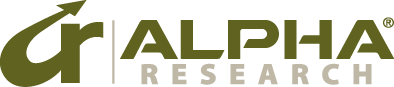 Благодарим Ви за вниманието!
21/11/2018